2016
Piotr Sochoń, Departament Promocji Gospodarczej
Wsparcie dla polskich przedsiębiorców przy realizacji zamówień publicznych organizacji międzynarodowych
Warszawa, 22.11.2016
Punkt Informacyjny MZP
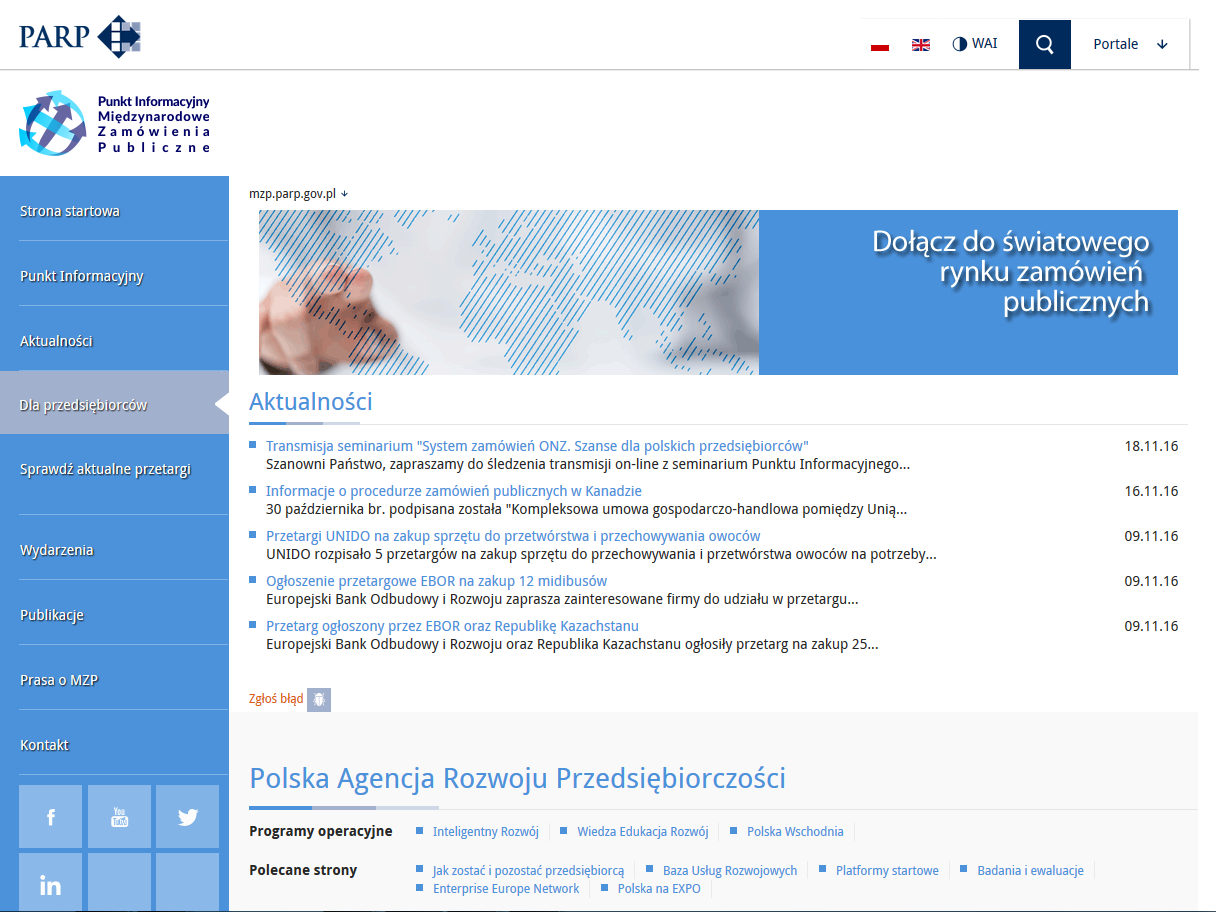 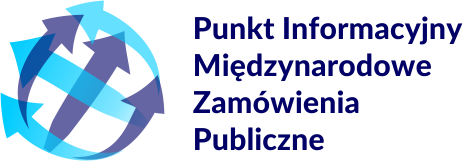 Działalność informacyjna i szkoleniowa w zakresie zamówień publicznych

Misją MZP jest wprowadzenie polskich przedsiębiorców na globalny rynek przetargów publicznych, w tym przetargów realizowanych przez Komisję Europejską i agencje ONZ, jak również zamówienia publiczne realizowane w różnych krajach, na różnych kontynentach
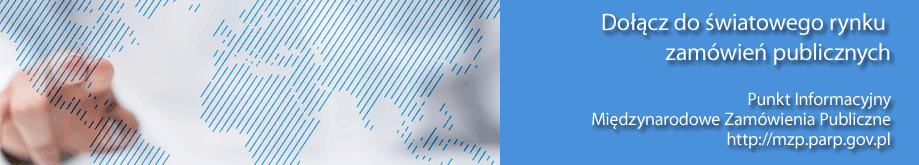 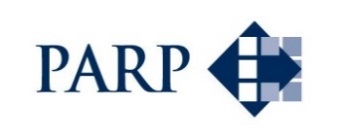 Punkt Informacyjny MZP
ZAKRES DZIAŁAŃ:  	

	INFORMACJA	dostęp do informacji, szkolenia, publikacje			
	DORADZTWO	korzystanie z baz przetargowych, porady ekspertów

	NETWORKING	kojarzenie partnerów biznesowych, misje gospodarcze

Skontaktuj się z nami: mzp@parp.gov.pl; piotr_sochon@parp.gov.pl
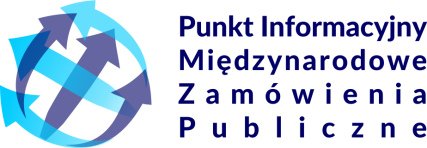 PROJEKT PARP rekomendowany przez Ministerstwo Rozwoju, Ministerstwo Spraw Zagranicznych, Urząd Zamówień Publicznych
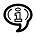 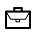 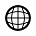 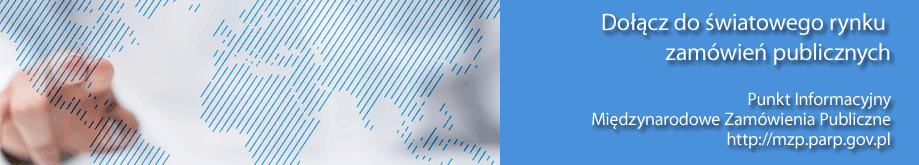 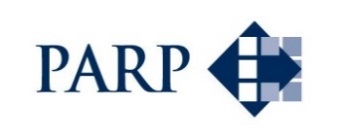 Punkt Informacyjny MZP
Punkt Informacyjny MZP w 2016 r. :

Prawie 100 indywidualnych konsultacji;
5 seminariów z udziałem ekspertów;
Darmowa publikacja "Zamówienia publiczne Organizacji Narodów Zjednoczonych - praktyczny przewodnik dla przedsiębiorcy„
Rozwijanie współpracy z instytucjami zamawiającymi


W 2017 PARP planuje dofinansowanie projektów szkoleniowo-doradczych z zakresu międzynarodowych przetargów w kwocie 23 198 107,00 zł w ramach działania 2.2. Programu Operacyjnego Wiedza Edukacja Rozwój (PO WER) 2014-2020
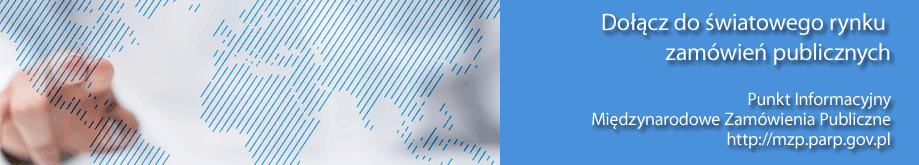 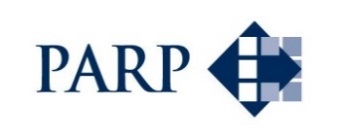